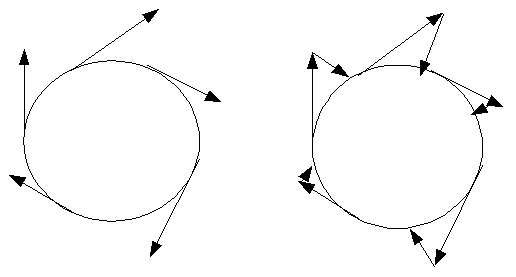 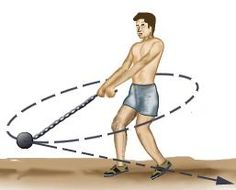 Motion in a Circle
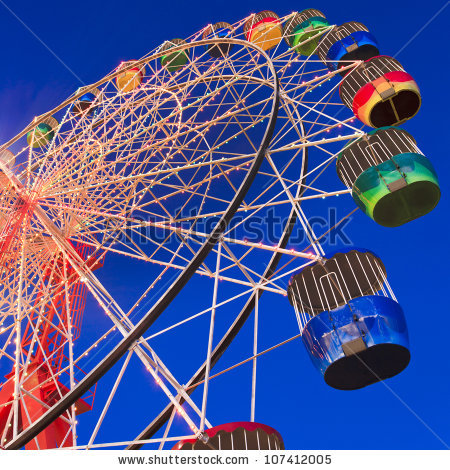 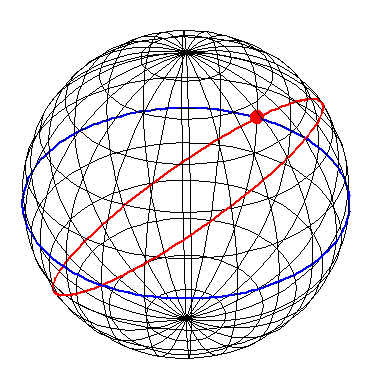 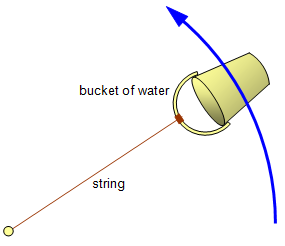 Introduction
In this chapter you will learn to solve problems when a particle is moving in a circle

There are many situations where a particle follows a circular path (often only briefly!)

For example, a car racing round a bend in the road, amusement park rides and the pendulum on a clock…
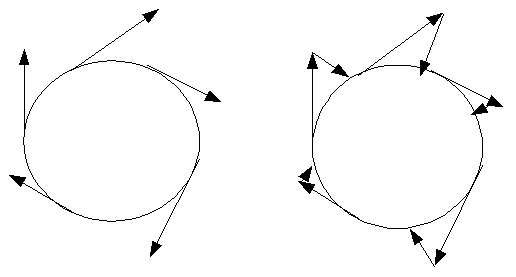 Motion in a Circle
If a particle moves from point A to point B round the circumference of a circle, the distance covered will be equal to rθ

As the distance covered by the particle is rθ, we can write the linear velocity as a function of a differential:
You can calculate the angular speed of an object moving in a circle

When an object is travelling in a straight line, we usually measure the speed as the distance covered over a period of time, often as ms-1 or kmh-1

When an object is following a circular path though, it is usually easier if you calculate the rate that the angle has changed over a period of time (from a fixed starting point)

This is known as the angular speed of the particle
B
r
θ
(x = rθ)
(r is a constant)
r
A
Linear velocity = radius multiplied by angular speed
Angular speed is measured in rads-1
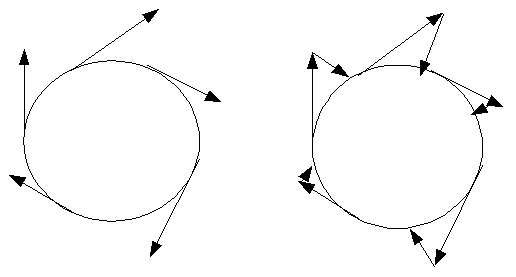 Motion in a Circle
You can calculate the angular speed of an object moving in a circle

When an object is travelling in a straight line, we usually measure the speed as the distance covered over a period of time, often as ms-1 or kmh-1

When an object is following a circular path though, it is usually easier if you calculate the rate that the angle has changed over a period of time (from a fixed starting point)

This is known as the angular speed of the particle
B
r
θ
r
A
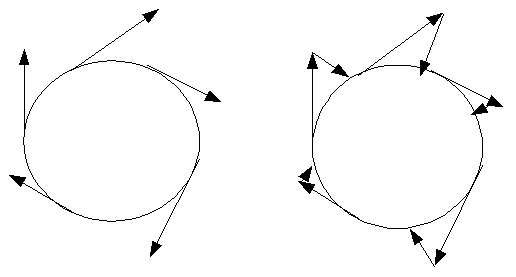 Motion in a Circle
You can calculate the angular speed of an object moving in a circle

A particle moves in a circle of radius 4m with speed 2ms-1. Calculate its angular speed.
Sub in values
Calculate
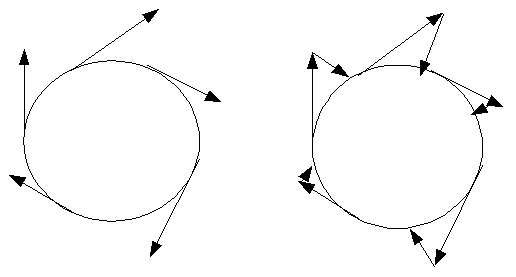 Motion in a Circle
You can calculate the angular speed of an object moving in a circle

Express an angular speed of 200 revolutions per minute in radians per second.

For this you need to change the revolutions into an angle (in radians), and the time into seconds

As 1 revolution = 2π radians…
Sub in values
Calculate
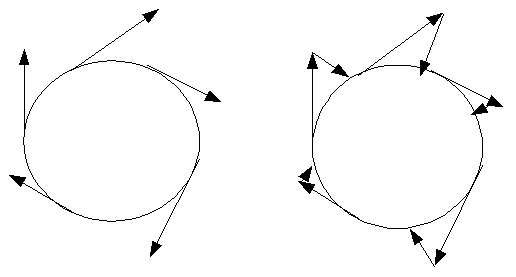 Motion in a Circle
You can calculate the angular speed of an object moving in a circle

A particle moves round a circle in 10 seconds at a constant speed of 15ms-1. Calculate the angular speed of the particle, and the radius of the circle.
Sub in values
Calculate (or leave as an exact answer)
Sub in values
Calculate
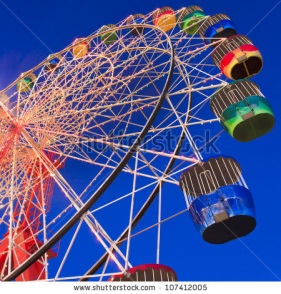 Motion in a Circle
v
You can calculate the acceleration of an object moving on a horizontal circular path

When an object is moving around a circular path, although the speed may be constant, the velocity is changing (due to the direction changing)

If the velocity is changing, the object must have an acceleration…

Let us consider a particle moving round a circle from a point A to a point B

We can let its initial velocity equal ‘v’, and then work out what its velocity would be at B
r
B
v
r
A
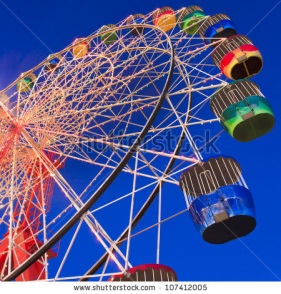 Motion in a Circle
v
You can calculate the acceleration of an object moving on a horizontal circular path

When an object is moving around a circular path, although the speed may be constant, the velocity is changing (due to the direction changing)

Now we can work out the acceleration in the parallel and perpendicular directions…

Remember that:
r
B
v
r
A
Parallel to the original velocity
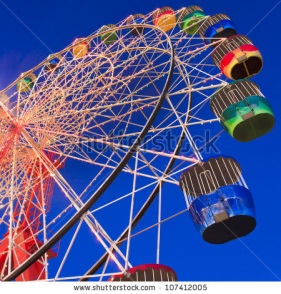 Motion in a Circle
v
You can calculate the acceleration of an object moving on a horizontal circular path

When an object is moving around a circular path, although the speed may be constant, the velocity is changing (due to the direction changing)

Now we can work out the acceleration in the parallel and perpendicular directions…

Remember that:
r
B
v
r
A
Perpendicular to the original velocity
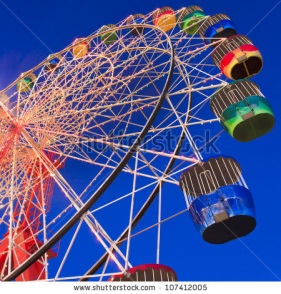 Motion in a Circle
v
You can calculate the acceleration of an object moving on a horizontal circular path

When an object is moving around a circular path, although the speed may be constant, the velocity is changing (due to the direction changing)

Now we can work out the acceleration in the parallel and perpendicular directions…
r
B
v
r
A
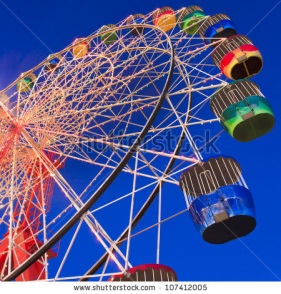 Motion in a Circle
v
You can calculate the acceleration of an object moving on a horizontal circular path

When an object is moving around a circular path, although the speed may be constant, the velocity is changing (due to the direction changing)

We can also simplify this formula a bit!
r
B
v
r
A
We can also substitute rearrangements of the formula v = rw into the formula for acceleration, which allow us to include the radius…
1
2
1
2
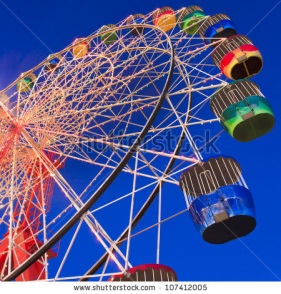 Motion in a Circle
You can calculate the acceleration of an object moving on a horizontal circular path

A particle is moving on a horizontal circular path of radius 20cm with constant angular speed 2 rad s-1. Calculate the acceleration of the particle.
Sub in values (remember the length has to be in metres)
Calculate
This will be directed towards the centre of the circle
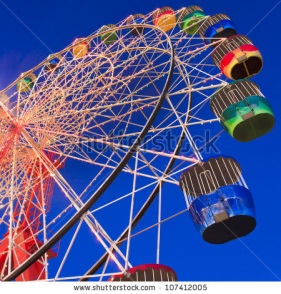 Motion in a Circle
You can calculate the acceleration of an object moving on a horizontal circular path

A particle of mass 150g moves in a horizontal circle of radius 50cm at a constant speed of 4ms-1. Find the force towards the centre of the circle that must act on the particle.

Resolve towards the centre of the circle and use F = ma
(both the force and acceleration act towards the centre)
a
0.5m
F
Sub in values
Calculate
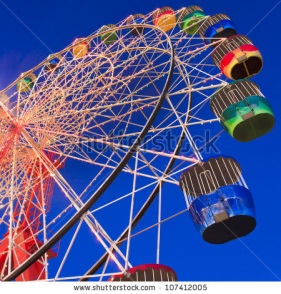 Motion in a Circle
You can calculate the acceleration of an object moving on a horizontal circular path

One end of a light inextensible string of length 20cm is attached to a particle of mass 250g. The other end of the string is attached to a fixed point O on a smooth horizontal table. P moves in a horizontal circle centre O at constant angular speed 3 rads-1. Find the tension in the string.

Again, resolve towards the centre of the circle…
a
0.2m
T
The force is tension (T), and you can replace a with rω2
Sub in values
Calculate
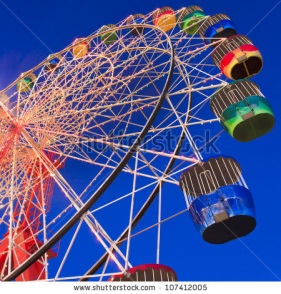 Motion in a Circle
You can calculate the acceleration of an object moving on a horizontal circular path

A smooth wire is formed into a circle of radius 15cm. A bead of mass 50g is threaded onto the wire. The wire is horizontal and the bead is made to move along it with a constant speed of 20cm s-1. 
Find the horizontal component of the force on the bead due to the wire.

Sometimes to deal with a question, it helps to draw an overhead view as well as a side view (this question isn’t as necessary, but just to give you the idea…)

Resolve forces towards the centre…
Overhead view
Side view
R
0.2ms-1
0.15m
F
0.05g
Sub in values
Calculate
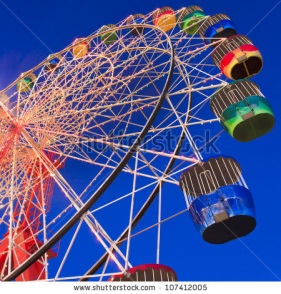 Motion in a Circle
You can calculate the acceleration of an object moving on a horizontal circular path

A particle P of mass 10g rests on a rough horizontal disc at a distance 15cm from the centre. The disc rotates at a constant angular speed of 1.2 rads-1, and the particle does not slip. Calculate the force due to the friction acting on the particle.

When a particle is on a disc, the force involved is friction as this stops the particle slipping away (up to a point)
1.2 rads-1
a
F
0.15m
Replace a with rw2
Sub in values
Calculate
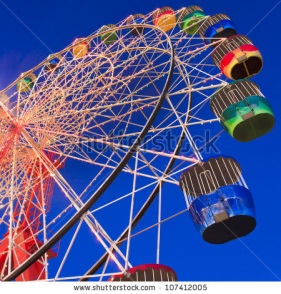 Motion in a Circle
R
You can calculate the acceleration of an object moving on a horizontal circular path

A car of mass M kg is travelling round a bend which is an arc of a circle of radius 140m. The greatest speed at which the car can travel round the bend without slipping is 45kmh-1. Find the coefficient of friction between the car’s tyres and the road.

A side view diagram will help here as you need to consider the normal reaction…

As the car is effectively on the point of slipping, the frictional force must be at its maximum level (FMAX)
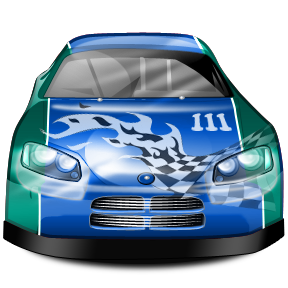 FMAX
140m
Mg
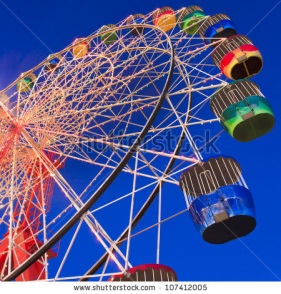 Motion in a Circle
Mg
R
You can calculate the acceleration of an object moving on a horizontal circular path

A car of mass M kg is travelling round a bend which is an arc of a circle of radius 140m. The greatest speed at which the car can travel round the bend without slipping is 45kmh-1. Find the coefficient of friction between the car’s tyres and the road.

The normal reaction must be equal to Mg…

We will also need the velocity in metres per second…
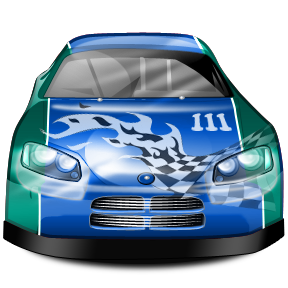 FMAX
140m
Mg
Multiply by 1000
Divide by 3600
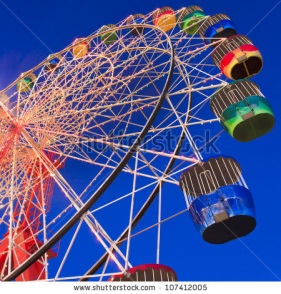 Motion in a Circle
Mg
You can calculate the acceleration of an object moving on a horizontal circular path

A car of mass M kg is travelling round a bend which is an arc of a circle of radius 140m. The greatest speed at which the car can travel round the bend without slipping is 45kmh-1. Find the coefficient of friction between the car’s tyres and the road.

Now resolve Horizontally towards the ‘centre’ of the circle…
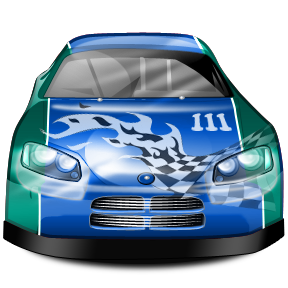 FMAX
140m
Mg
FMAX = μR, and you replace a
Divide by g
Sub in values
Divide by M
Calculate
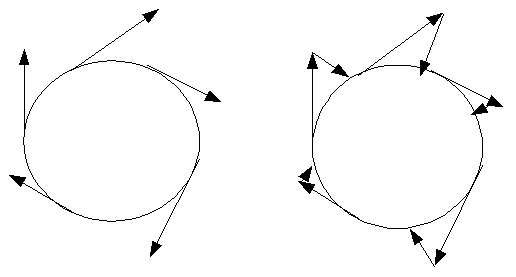 Motion in a Circle
A
T
Hyp
You can solve three-dimensional problems about objects moving in horizontal circles

A particle of mass 2kg is attached to one end of a light inextensible string of length 50cm. The other end of the string is attached to a fixed point A. The particle moves with constant angular speed in a horizontal circle of radius 40cm. The centre of the circle is vertically below A. Calculate the Tension in the string and the angular speed of the particle.

The particle is moving in a circle with radius 40sm, but the length of the string is 50cm. Therefore, the string must be at an angle!
Opp
0.5m
0.3m
θ
a
0.4m
Adj
2g
We can find ratios for the angle as we will need these later...

By Pythagoras, the missing length will be 0.3m
Sub in values
Sub in values
Simplify
Simplify
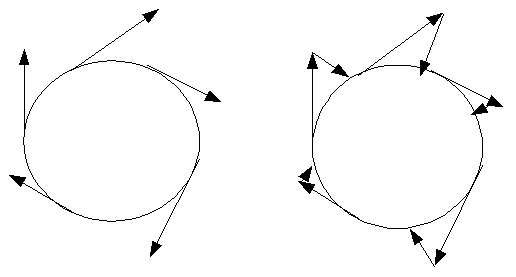 Motion in a Circle
A
T
You can solve three-dimensional problems about objects moving in horizontal circles

A particle of mass 2kg is attached to one end of a light inextensible string of length 50cm. The other end of the string is attached to a fixed point A. The particle moves with constant angular speed in a horizontal circle of radius 40cm. The centre of the circle is vertically below A. Calculate the Tension in the string and the angular speed of the particle.

We can find the Tension by resolving vertically…
0.5m
0.3m
Tsinθ
θ
a
0.4m
Tcosθ
2g
Resolving Vertically
Sub in values
Add 2g
Sinθ = 3/5
Calculate
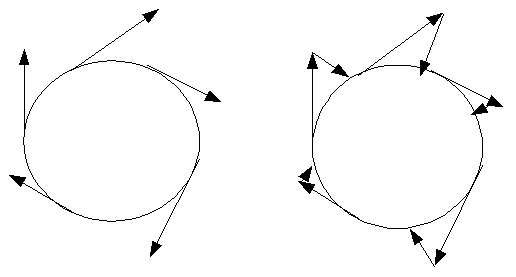 Motion in a Circle
a
A
T
You can solve three-dimensional problems about objects moving in horizontal circles

A particle of mass 2kg is attached to one end of a light inextensible string of length 50cm. The other end of the string is attached to a fixed point A. The particle moves with constant angular speed in a horizontal circle of radius 40cm. The centre of the circle is vertically below A. Calculate the Tension in the string and the angular speed of the particle.

And to find the angular speed, we can resolve Horizontally…
0.5m
0.3m
Tsinθ
θ
0.4m
Tcosθ
2g
Resolving Horizontally
Replace with equivalent expressions
Sub in values (remember to use the exact value for T)
Calculate w2
Square root
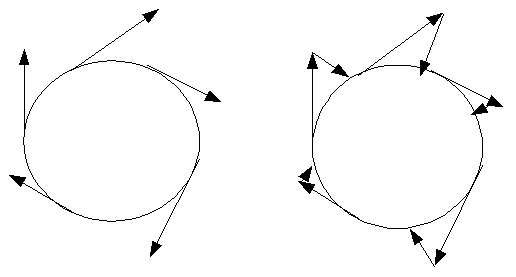 Motion in a Circle
A
You can solve three-dimensional problems about objects moving in horizontal circles

A particle of mass m is attached to one end of a light inextensible string of length l. The other end of the string is attached to a fixed point A. The particle moves with constant angular speed in a horizontal circle. The string is taut and the angle between the string and the vertical is θ. The centre of the circle is vertically below A. Find the angular speed of the particle in terms of g, l and θ.

 We can eliminate T by using simultaneous equations, created by resolving vertically and horizontally…
T
θ
θ
a
mg
Resolving Vertically
Sub in values
Add 2g
4C
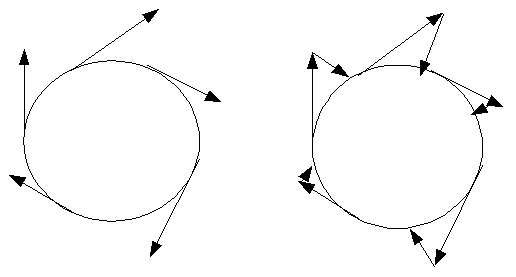 Motion in a Circle
a
A
You can solve three-dimensional problems about objects moving in horizontal circles

A particle of mass m is attached to one end of a light inextensible string of length l. The other end of the string is attached to a fixed point A. The particle moves with constant angular speed in a horizontal circle. The string is taut and the angle between the string and the vertical is θ. The centre of the circle is vertically below A. Find the angular speed of the particle in terms of g, l and θ.

 We can eliminate T by using simultaneous equations, created by resolving vertically and horizontally…
T
θ
θ
mg
Resolving Horizontally
Replace with equivalents
Replace r in terms of l and θ
Divide by sinθ
4C
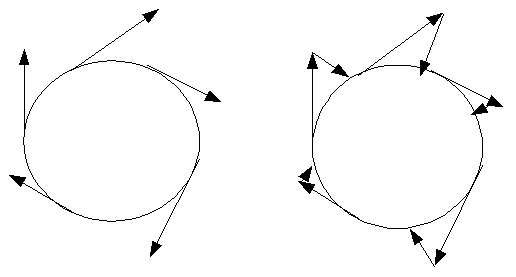 Motion in a Circle
a
A
You can solve three-dimensional problems about objects moving in horizontal circles

A particle of mass m is attached to one end of a light inextensible string of length l. The other end of the string is attached to a fixed point A. The particle moves with constant angular speed in a horizontal circle. The string is taut and the angle between the string and the vertical is θ. The centre of the circle is vertically below A. Find the angular speed of the particle in terms of g, l and θ.

 Now we can replace T in the first equation, with the expression for T in the second…
T
θ
θ
mg
Replace T using the expression above…
Divide by m
Divide by lcosθ
Square root
4C
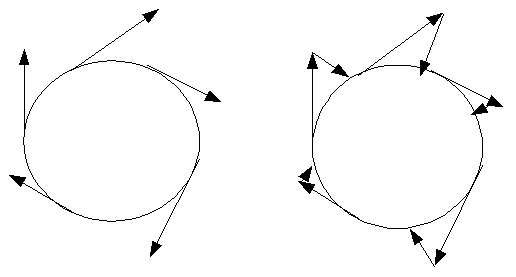 Motion in a Circle
Rsinθ
R
You can solve three-dimensional problems about objects moving in horizontal circles

A car travels round a bend of radius 500m on a road which is banked at an angle θ to the horizontal. The car is assumed to be moving at a constant speed in a horizontal circle. If there is no frictional force acting on the car when it is travelling at 90kmh-1, find the value of θ.

 We need the speed in metres per second…
θ
Rcosθ
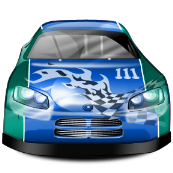 a
θ
mg
Multiply by 1000
Divide by 3600
4C
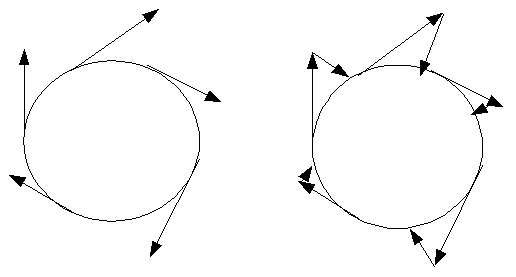 Motion in a Circle
Rsinθ
R
You can solve three-dimensional problems about objects moving in horizontal circles

A car travels round a bend of radius 500m on a road which is banked at an angle θ to the horizontal. The car is assumed to be moving at a constant speed in a horizontal circle. If there is no frictional force acting on the car when it is travelling at 90kmh-1, find the value of θ.

Now you need to resolve horizontally and vertically to create simultaneous equations…
θ
Rcosθ
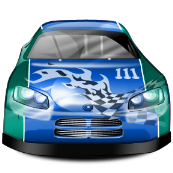 a
θ
mg
Resolving Vertically
Sub in values
Rearrange
4C
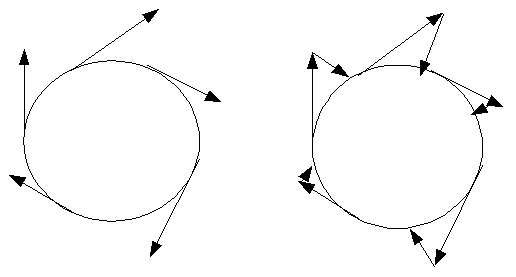 Motion in a Circle
Rsinθ
R
You can solve three-dimensional problems about objects moving in horizontal circles

A car travels round a bend of radius 500m on a road which is banked at an angle θ to the horizontal. The car is assumed to be moving at a constant speed in a horizontal circle. If there is no frictional force acting on the car when it is travelling at 90kmh-1, find the value of θ.

Now you need to resolve horizontally and vertically to create simultaneous equations…
θ
Rcosθ
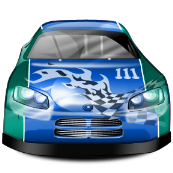 a
θ
mg
Resolving Horizontally
Replace terms with equivalents
Sub in values
Simplify
4C
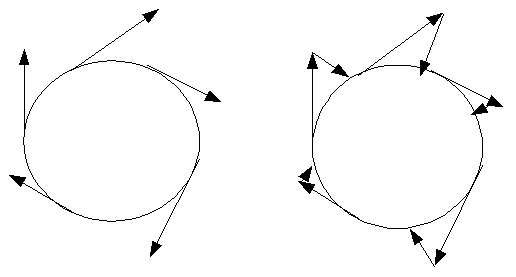 Motion in a Circle
Rsinθ
R
1)
You can solve three-dimensional problems about objects moving in horizontal circles

A car travels round a bend of radius 500m on a road which is banked at an angle θ to the horizontal. The car is assumed to be moving at a constant speed in a horizontal circle. If there is no frictional force acting on the car when it is travelling at 90kmh-1, find the value of θ.

Now you need to resolve horizontally and vertically to create simultaneous equations…

Now we can divide one equation by the other to eliminate R…
θ
Rcosθ
2)
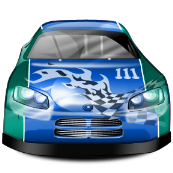 a
θ
mg
Equation 2 ÷ equation 1
The left side will equal tanθ. On the right side you can divide the top and bottom by m…
On the right side, multiply the top and bottom by 4
Inverse tan
4C
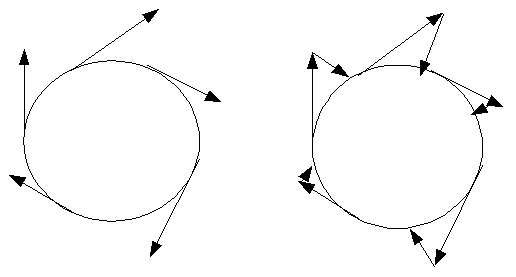 Motion in a Circle
a
A
0.5m
60⁰
TA
TAcos60
TAsin60
TBsin60
TBcos60
60⁰
TB
mg
0.5m
B
Radius = 0.5sin60
4C
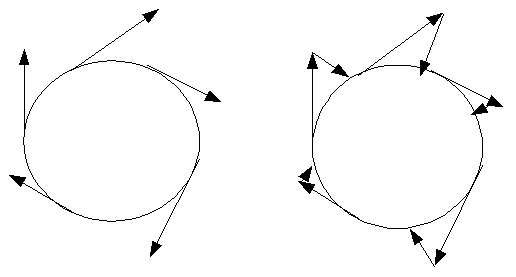 Motion in a Circle
a
A
0.5m
60⁰
TA
Resolving vertically…
TAcos60
TAsin60
TBsin60
TBcos60
60⁰
TB
mg
0.5m
B
Radius = 0.5sin60
Sub in values
Cos60 = 1/2
Multiply by 2
Add 2mg
4C
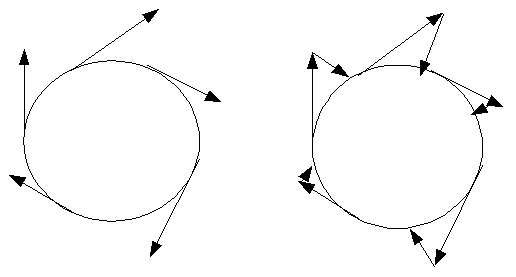 Motion in a Circle
a
A
0.5m
60⁰
TA
Resolving horizontally…
TAcos60
TAsin60
TBsin60
TBcos60
60⁰
TB
mg
0.5m
B
Radius = 0.5sin60
Replace a with rw2
Sub in values
Work out/simplify
Divide by √3, multiply by 2
4C
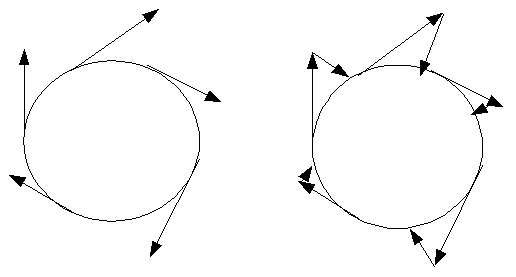 Motion in a Circle
a
A
0.5m
1)
60⁰
TA
TAcos60
TAsin60
2)
TBsin60
TBcos60
60⁰
TB
mg
0.5m
B
Radius = 0.5sin60
Equation 1 + equation 2
Divide by 2
Then you can find TB by substituting TA into either equation 1) or 2)
4C
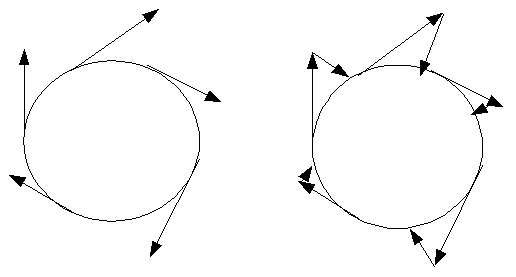 Motion in a Circle
a
You can solve three-dimensional problems about objects moving in horizontal circles

An aircraft of mass 2 tonnes flies at 500kmh-1 on a path which follows a horizontal circular arc in order to change from due north to due east. It takes 40 seconds to change course, with the aircraft banked at an angle θ to the horizontal. Calculate the value of θ and the magnitude of the lift force perpendicular to the surface of the aircraft’s wings.

When a plane is flying, there is a ‘lift force’ which acts vertically upwards

When a plane is turning, some of this force then acts horizontally, causing the plane to accelerate towards the centre of a circle…
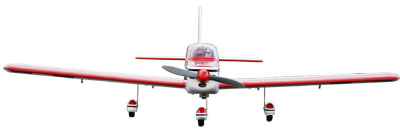 Tsinθ
θ
Tcosθ
θ
θ
T
2000g
First, we need the speed in metres per second…
Multiply by 1000
Divide by 3600
4C
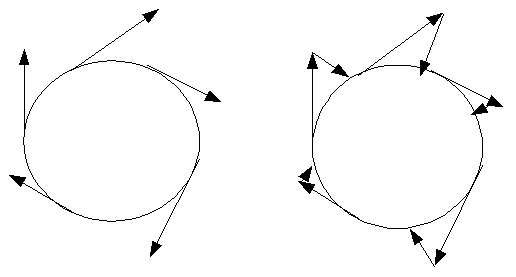 Motion in a Circle
a
You can solve three-dimensional problems about objects moving in horizontal circles

An aircraft of mass 2 tonnes flies at 500kmh-1 on a path which follows a horizontal circular arc in order to change from due north to due east. It takes 40 seconds to change course, with the aircraft banked at an angle θ to the horizontal. Calculate the value of θ and the magnitude of the lift force perpendicular to the surface of the aircraft’s wings.

When a plane is flying, there is a ‘lift force’ which acts vertically upwards

When a plane is turning, some of this force then acts horizontally, causing the plane to accelerate towards the centre of a circle…
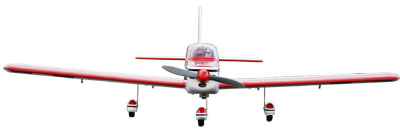 Tsinθ
θ
Tcosθ
θ
θ
T
2000g
And, we need the radius of the circle…

 The plane has travelled through a quarter of a circle in 40 seconds (due north to due east – note that we are assuming the shortest turn here – rather than a 3/4 turn the opposite way!)
Sub in values, with the distance being 1/4 of the circumference of the circle…
Multiply by 4
Divide by 2π (remember to make a note of the exact value…)
4C
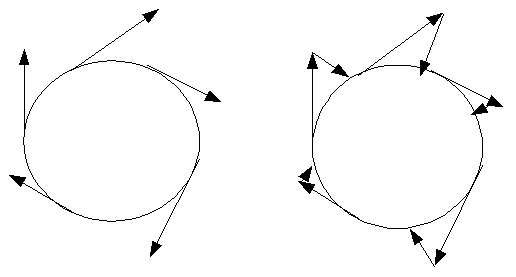 Motion in a Circle
a
You can solve three-dimensional problems about objects moving in horizontal circles

An aircraft of mass 2 tonnes flies at 500kmh-1 on a path which follows a horizontal circular arc in order to change from due north to due east. It takes 40 seconds to change course, with the aircraft banked at an angle θ to the horizontal. Calculate the value of θ and the magnitude of the lift force perpendicular to the surface of the aircraft’s wings.

Now we can resolve vertically and horizontally…
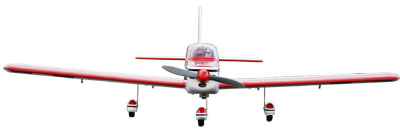 Tsinθ
θ
Tcosθ
θ
θ
T
2000g
Resolving Vertically
Sub in values
Add 2000g
4C
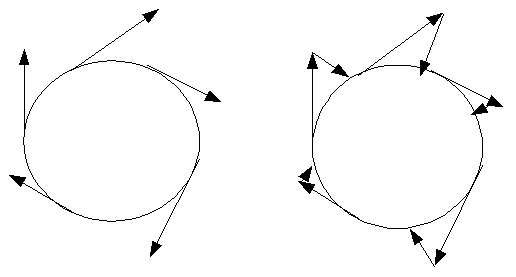 Motion in a Circle
a
You can solve three-dimensional problems about objects moving in horizontal circles

An aircraft of mass 2 tonnes flies at 500kmh-1 on a path which follows a horizontal circular arc in order to change from due north to due east. It takes 40 seconds to change course, with the aircraft banked at an angle θ to the horizontal. Calculate the value of θ and the magnitude of the lift force perpendicular to the surface of the aircraft’s wings.

Now we can resolve vertically and horizontally…
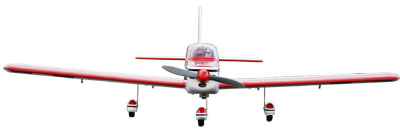 Tsinθ
θ
Tcosθ
θ
θ
T
2000g
Resolving Horizontally
Replace a with an equivalent expression
Sub in values
Calculate, making a note of the exact value
4C
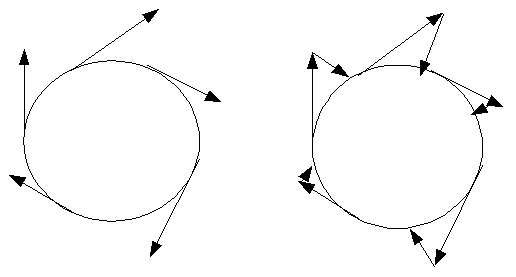 Motion in a Circle
a
You can solve three-dimensional problems about objects moving in horizontal circles

An aircraft of mass 2 tonnes flies at 500kmh-1 on a path which follows a horizontal circular arc in order to change from due north to due east. It takes 40 seconds to change course, with the aircraft banked at an angle θ to the horizontal. Calculate the value of θ and the magnitude of the lift force perpendicular to the surface of the aircraft’s wings.

Now divide one equation by the other to find an expression in tanθ only…

The value of θ can then be use to find the Thrust (lift) force!
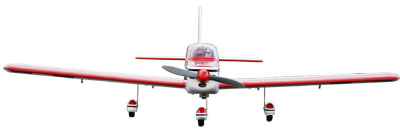 Tsinθ
1)
θ
Tcosθ
θ
θ
T
2)
2000g
Equation 2) divided by equation 1)
Work out each side
Inverse Tan
Use either equation 1) or 2) to find T
4C
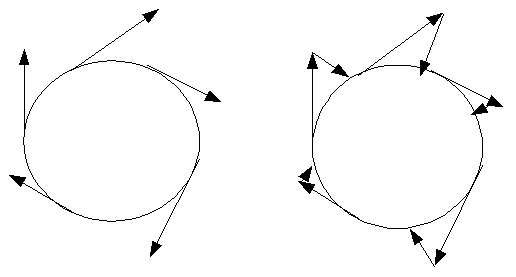 Motion in a Circle
Car moving slowly, friction stops it slipping down the plane…
You can solve three-dimensional problems about objects moving in horizontal circles

Important note for this section, regarding friction:

If a car is travelling round a banked corner, if its speed is too low, it will start slipping towards the centre, in which case any friction will acts against this, up the plane…

If the car is travelling very fast, its tendency will be to move up the plane, and out of the circular path. In this case, the friction would be acting down the plane
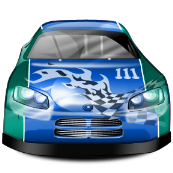 Fcosθ
θ
Fsinθ
F
θ
Fcosθ
Car moving quickly, friction stops it slipping up the plane…
θ
Fsinθ
F
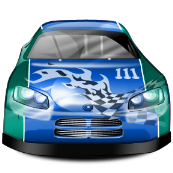 θ
Of course, all the other forces will also be involved!
4C
Teachings for
Exercise 4D
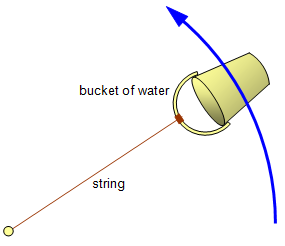 Motion in a Circle
y
You can use vector notation to describe motion in a circle

A particle P is moving on a horizontal circular path at constant angular speed ω rads-1.

The centre of the circle can be taken as the origin of the coordinate axes, with the angle through which the particle has moved being measured from the x-axis.

We can use the unit vectors i and j to represent the horizontal and vertical distances moved

In t seconds, the particle has travelled ωt radians (angular speed x time)
P
rsinθ
r
θ
x
O
rcosθ
Replace θ with ωt
4D
Teachings for
Exercise 4E
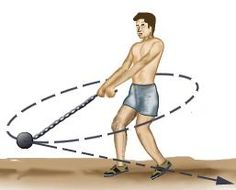 Motion in a Circle
Gain in height = loss in speed
P
You can solve problems about objects moving in vertical circles

When a particle moves in a vertical circle, as it gains height it must gain potential energy.


As a result of the work-energy principle, it must therefore lose kinetic energy to maintain the some level of energy in the system


So the speed of a particle moving in a vertical circle is not constant…
P
P
Loss in height = gain in speed
P
4E
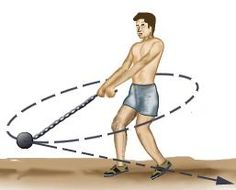 Motion in a Circle
You can solve problems about objects moving in vertical circles

A particle of mass 0.4kg is attached to one end of a light rod AB of length 0.3m. The rod is free to rotate in a vertical plane about B. The particle is held at rest with AB horizontal. The particle is then released. Calculate:

The speed of the particle as it passes through the lowest point of the path

The Tension in the rod at this point

A good starting point is to split the energy into ‘before’ and ‘after’
You can take the lowest point on the circle as having a height of 0m…
B
0.3m
A
0ms-1
0.3m
v ms-1
Before
Sub in values
Sub in values
Calculate
Calculate
So the total initial energy is 0.12g…
4E
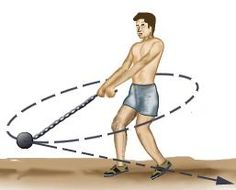 Motion in a Circle
You can solve problems about objects moving in vertical circles

A particle of mass 0.4kg is attached to one end of a light rod AB of length 0.3m. The rod is free to rotate in a vertical plane about B. The particle is held at rest with AB horizontal. The particle is then released. Calculate:

The speed of the particle as it passes through the lowest point of the path

The Tension in the rod at this point

A good starting point is to split the energy into ‘before’ and ‘after’
You can take the lowest point on the circle as having a height of 0m…
B
0.3m
A
0ms-1
0.3m
v ms-1
After
Sub in values
Sub in values
Calculate
Calculate
So the total final energy is 0.2v2…
4E
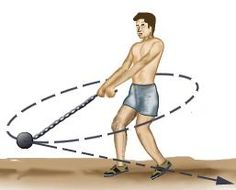 Motion in a Circle
You can solve problems about objects moving in vertical circles

A particle of mass 0.4kg is attached to one end of a light rod AB of length 0.3m. The rod is free to rotate in a vertical plane about B. The particle is held at rest with AB horizontal. The particle is then released. Calculate:

The speed of the particle as it passes through the lowest point of the path

The Tension in the rod at this point

Since no energy has been lost, these expressions must be equal…
You can take the lowest point on the circle as having a height of 0m…
B
0.3m
A
0ms-1
0.3m
2.4ms-1
v ms-1
Multiply by 5
Calculate
4E
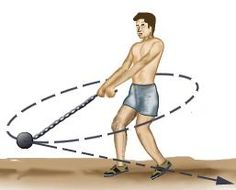 Motion in a Circle
Remember to include all the forces on the diagram

Any forces which are Perpendicular to the radius at the final point can be ignored!
You can solve problems about objects moving in vertical circles

A particle of mass 0.4kg is attached to one end of a light rod AB of length 0.3m. The rod is free to rotate in a vertical plane about B. The particle is held at rest with AB horizontal. The particle is then released. Calculate:

The speed of the particle as it passes through the lowest point of the path

The Tension in the rod at this point

To find the Tension, we resolve towards the centre of the circle…
B
0.3m
A
0ms-1
a
0.3m
T
2.4ms-1
2.4ms-1
0.4g
Resolving towards the centre
Replace a with an equivalent expression
Sub in values (ensure forces are the correct way round)
Calculate T
4E
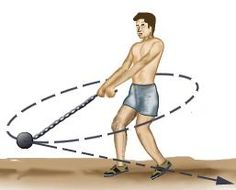 Motion in a Circle
The Tension in the rod does not play a part in this question, so to keep the diagram clearer it will be left off. The same goes for the weight of the particle.

Again, at the bottom of the circle we will take the height as 0m
You can solve problems about objects moving in vertical circles

A particle of mass 0.4kg is attached to one end of a light rod AB of length 0.3m. The rod is free to rotate in a vertical plane about B. The rod is hanging vertically with A below B when the particle is set in motion with a horizontal speed of ums-1. Find:

An expression for the speed of the particle when the rod is at an angle of θ to the downward vertical through B

The minimum value for u for which the particle will perform a complete circle
B
0.3m
0.3cosθ
θ
vms-1
0.3-0.3cosθ
0.3m
A
ums-1
Before
Sub in values
Sub in values
Calculate
Calculate
So the total initial energy is 0.2u2
4E
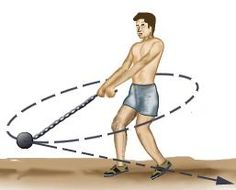 Motion in a Circle
The Tension in the rod does not play a part in this question, so to keep the diagram clearer it will be left off. The same goes for the weight of the particle.

Again, at the bottom of the circle we will take the height as 0m
You can solve problems about objects moving in vertical circles

A particle of mass 0.4kg is attached to one end of a light rod AB of length 0.3m. The rod is free to rotate in a vertical plane about B. The rod is hanging vertically with A below B when the particle is set in motion with a horizontal speed of ums-1. Find:

An expression for the speed of the particle when the rod is at an angle of θ to the downward vertical through B

The minimum value for u for which the particle will perform a complete circle
B
0.3m
0.3cosθ
θ
vms-1
0.3-0.3cosθ
0.3m
A
ums-1
After
Sub in values
Sub in values
Calculate
Calculate
So the total final energy is 0.2v2 + 0.12g(1 – cosθ)
4E
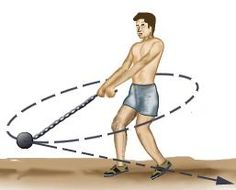 Motion in a Circle
The Tension in the rod does not play a part in this question, so to keep the diagram clearer it will be left off. The same goes for the weight of the particle.

Again, at the bottom of the circle we will take the height as 0m
You can solve problems about objects moving in vertical circles

A particle of mass 0.4kg is attached to one end of a light rod AB of length 0.3m. The rod is free to rotate in a vertical plane about B. The rod is hanging vertically with A below B when the particle is set in motion with a horizontal speed of ums-1. Find:

An expression for the speed of the particle when the rod is at an angle of θ to the downward vertical through B

The minimum value for u for which the particle will perform a complete circle
B
0.3m
0.3cosθ
θ
vms-1
0.3-0.3cosθ
0.3m
A
ums-1
Rearrange to get v on one side
Multiply by 5
Square root
4E
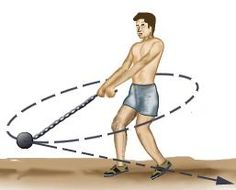 Motion in a Circle
The Tension in the rod does not play a part in this question, so to keep the diagram clearer it will be left off. The same goes for the weight of the particle.

Again, at the bottom of the circle we will take the height as 0m
You can solve problems about objects moving in vertical circles

A particle of mass 0.4kg is attached to one end of a light rod AB of length 0.3m. The rod is free to rotate in a vertical plane about B. The rod is hanging vertically with A below B when the particle is set in motion with a horizontal speed of ums-1. Find:

An expression for the speed of the particle when the rod is at an angle of θ to the downward vertical through B

The minimum value for u for which the particle will perform a complete circle
B
0.3m
0.3cosθ
θ
vms-1
0.3-0.3cosθ
0.3m
A
ums-1
This is the expression for the velocity of the particle after it has turned through an angle θ

If the particle is to perform complete circles, when θ = 180 degrees, v has to be > 0

Therefore, when θ = 180 degrees, u2 must be greater than 0.6g(1 – cosθ)…
4E
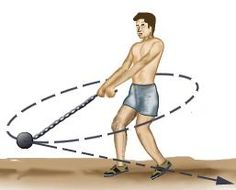 Motion in a Circle
The Tension in the rod does not play a part in this question, so to keep the diagram clearer it will be left off. The same goes for the weight of the particle.

Again, at the bottom of the circle we will take the height as 0m
You can solve problems about objects moving in vertical circles

A particle of mass 0.4kg is attached to one end of a light rod AB of length 0.3m. The rod is free to rotate in a vertical plane about B. The rod is hanging vertically with A below B when the particle is set in motion with a horizontal speed of ums-1. Find:

An expression for the speed of the particle when the rod is at an angle of θ to the downward vertical through B

The minimum value for u for which the particle will perform a complete circle
B
0.3m
0.3cosθ
θ
vms-1
0.3-0.3cosθ
0.3m
A
ums-1
Sub in θ = 180
Simplify/Calculate right side
Square root
4E
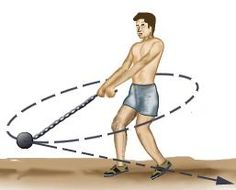 Motion in a Circle
You need to start this in the same way as the previous question, by finding an expression for v2. This can then be used to find the Tension in the string

We will add the weights and Tension onto the diagram after this…
You can solve problems about objects moving in vertical circles

A particle A of mass 0.4kg is attached to one end of a light inextensible string of length 0.3m. The other end of the string is attached to a fixed point B. The particle is hanging in equilibrium when it is set into motion with a horizontal speed of ums-1. Find:

An expression for the Tension in the string when it is at an angle of θ to the downward vertical through B

The minimum value of u for which the particle will perform a complete circle
B
0.3m
0.3cosθ
θ
vms-1
0.3-0.3cosθ
0.3m
A
ums-1
Before
Sub in values
Sub in values
Calculate
Calculate
So the total initial energy is 0.2u2
4E
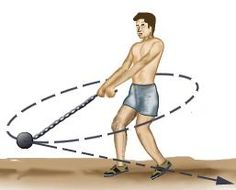 Motion in a Circle
You need to start this in the same way as the previous question, by finding an expression for v2. This can then be used to find the Tension in the string

We will add the weights and Tension onto the diagram after this…
You can solve problems about objects moving in vertical circles

A particle A of mass 0.4kg is attached to one end of a light inextensible string of length 0.3m. The other end of the string is attached to a fixed point B. The particle is hanging in equilibrium when it is set into motion with a horizontal speed of ums-1. Find:

An expression for the Tension in the string when it is at an angle of θ to the downward vertical through B

The minimum value of u for which the particle will perform a complete circle
B
0.3m
0.3cosθ
θ
vms-1
0.3-0.3cosθ
0.3m
A
ums-1
After
Sub in values
Sub in values
Calculate
Calculate
So the total final energy is 0.2v2 + 0.12g(1 – cosθ)
4E
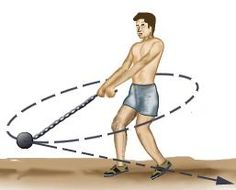 Motion in a Circle
You need to start this in the same way as the previous question, by finding an expression for v2. This can then be used to find the Tension in the string

We will add the weights and Tension onto the diagram after this…
You can solve problems about objects moving in vertical circles

A particle A of mass 0.4kg is attached to one end of a light inextensible string of length 0.3m. The other end of the string is attached to a fixed point B. The particle is hanging in equilibrium when it is set into motion with a horizontal speed of ums-1. Find:

An expression for the Tension in the string when it is at an angle of θ to the downward vertical through B

The minimum value of u for which the particle will perform a complete circle
B
0.3m
0.3cosθ
θ
vms-1
0.3-0.3cosθ
0.3m
A
ums-1
Rearrange to get v on its own
Multiply by 5 (it is fine to leave this as ‘v2’)
4E
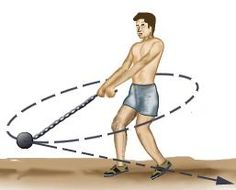 Motion in a Circle
Now, we need to resolve towards the centre of the circle at the point the particle has moved to

We therefore need to include the forces (Tension and weight) on the diagram
You can solve problems about objects moving in vertical circles

A particle A of mass 0.4kg is attached to one end of a light inextensible string of length 0.3m. The other end of the string is attached to a fixed point B. The particle is hanging in equilibrium when it is set into motion with a horizontal speed of ums-1. Find:

An expression for the Tension in the string when it is at an angle of θ to the downward vertical through B

The minimum value of u for which the particle will perform a complete circle
B
vms-1
0.3m
0.3cosθ
θ
vms-1
0.3-0.3cosθ
0.3m
A
ums-1
4E
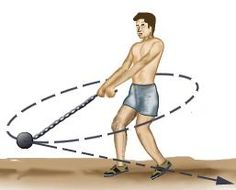 Motion in a Circle
Now, we need to resolve towards the centre of the circle at the point the particle has moved to

We therefore need to include the forces (Tension and weight) on the diagram
You can solve problems about objects moving in vertical circles

A particle A of mass 0.4kg is attached to one end of a light inextensible string of length 0.3m. The other end of the string is attached to a fixed point B. The particle is hanging in equilibrium when it is set into motion with a horizontal speed of ums-1. Find:

An expression for the Tension in the string when it is at an angle of θ to the downward vertical through B

The minimum value of u for which the particle will perform a complete circle
a
B
vms-1
T
θ
0.4gcosθ
θ
0.4gsinθ
A
0.4g
The weight needs to be split into 2 components

One is parallel to the radius

One is perpendicular to the radius (and hence is parallel to the velocity at that point)

It is essential that you get this right – it is easy to split the force incorrectly here!
4E
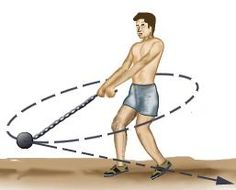 Motion in a Circle
Now, we need to resolve towards the centre of the circle at the point the particle has moved to

We therefore need to include the forces (Tension and weight) on the diagram
You can solve problems about objects moving in vertical circles

A particle A of mass 0.4kg is attached to one end of a light inextensible string of length 0.3m. The other end of the string is attached to a fixed point B. The particle is hanging in equilibrium when it is set into motion with a horizontal speed of ums-1. Find:

An expression for the Tension in the string when it is at an angle of θ to the downward vertical through B

The minimum value of u for which the particle will perform a complete circle
a
B
vms-1
T
θ
0.4gcosθ
θ
0.4gsinθ
A
0.4g
Resolve towards the centre…
Replace a with an alternative…
Sub in values, including the earlier expression for v2
A reasonable amount of rearranging later…
4E
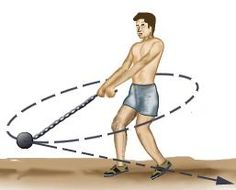 Motion in a Circle
If the particle is to perform complete circles, then at the top of the circle the string must not be slack (ie – the Tension must be greater than 0, when the angle is 180⁰)
You can solve problems about objects moving in vertical circles

A particle A of mass 0.4kg is attached to one end of a light inextensible string of length 0.3m. The other end of the string is attached to a fixed point B. The particle is hanging in equilibrium when it is set into motion with a horizontal speed of ums-1. Find:

An expression for the Tension in the string when it is at an angle of θ to the downward vertical through B

The minimum value of u for which the particle will perform a complete circle
a
B
vms-1
T
θ
0.4gcosθ
θ
0.4gsinθ
A
0.4g
Rearrange to get u on one side
Sub in θ = 180 and calculate
Multiply by 3, divide by 4
Square root
4E
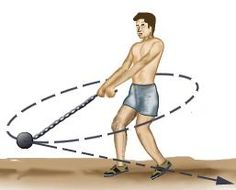 Motion in a Circle
You can solve problems about objects moving in vertical circles

Let’s compare the last 2 examples:
When the particle is on a string, the initial speed needs to be slightly higher

The reason is that with a rod, the particle just needs to get past the top and it will stay in the circle (since the rod is inextensible)

With a string, the particle could pass the top point and then fall off the circle if the string goes slack – hence the higher initial speed needed to keep it on the circle!
4E
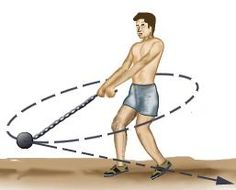 Motion in a Circle
You can solve problems about objects moving in vertical circles

An important point for this section:
T
P
If the particle is attached to a string, and the string is below the midpoint of the circle, the string MUST be in Tension

 Hence, if a question involves the string becoming slack, the particle must be somewhere in the top half of the circular path…
4E
Teachings for
Exercise 4F
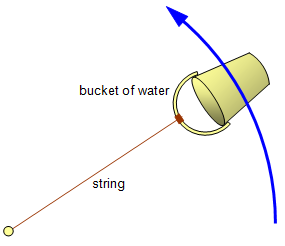 Motion in a Circle
P
You can solve problems where an objects does not have to stay on the circle

For example, if a particle is attached to a string, and is projected from the base of a circle, it will travel around in a circular path, if it was given a high enough initial speed.

However, if the speed was too low, the particle might not reach the mid-point of the circle, as will oscillate from side-to-side.

If the particle moves past the midpoint, but the speed is not enough to keep the string taut, the particle can move freely under gravity and hence be treated as a projectile…
T
If the speed is high enough, the particle will move in complete circles
If the speed is not enough to move the particle into the top half, it will oscillate from side-to-side
T
P
If the speed is between the 2 situations above, the particle will move off the circle and move under gravity (because the string becomes slack)
P
4F
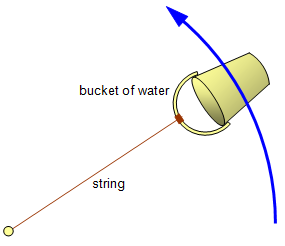 Motion in a Circle
You can use the process from the previous section to find an expression for the Tension

 Draw a diagram and remember to split the weight of the particle correctly! (parallel and perpendicular to the direction of motion…)
a
O
T
θ
lcosθ
P
mgcosθ
θ
l
l-lcosθ
mgsinθ
A
mg
Before
Sub in values
Sub in values
Calculate
Calculate
So the total initial energy is 2mgl
4F
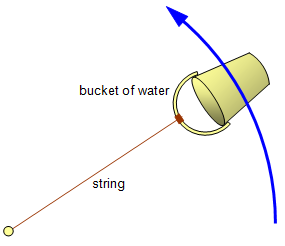 Motion in a Circle
You can use the process from the previous section to find an expression for the Tension

 Draw a diagram and remember to split the weight of the particle correctly! (parallel and perpendicular to the direction of motion…)
a
O
T
θ
lcosθ
P
mgcosθ
θ
l
l-lcosθ
mgsinθ
A
mg
After
Sub in values
Sub in values
Calculate
Calculate
So the total final energy is mgl(1 – cosθ) + 1/2mv2
4F
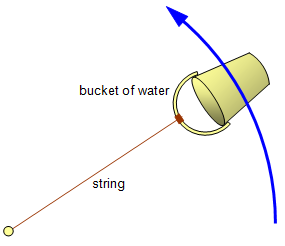 Motion in a Circle
You can use the process from the previous section to find an expression for the Tension

 Draw a diagram and remember to split the weight of the particle correctly! (parallel and perpendicular to the direction of motion…)
a
O
T
θ
lcosθ
P
mgcosθ
θ
l
l-lcosθ
mgsinθ
A
mg
Divide by m
Subtract gl(1 – cosθ)
Expand the bracket
Group terms
Multiply by 2 and factorise
4F
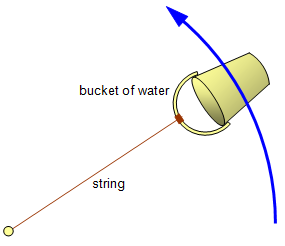 Motion in a Circle
You can use the process from the previous section to find an expression for the Tension

 Draw a diagram and remember to split the weight of the particle correctly! (parallel and perpendicular to the direction of motion…)
a
O
T
θ
lcosθ
P
mgcosθ
θ
l
l-lcosθ
mgsinθ
A
mg
Resolve towards the centre
Replace each part, using the expression for v2 as well
Divide the top and bottom of the fraction by l
Expand the bracket
Add mgcosθ
Factorise (this will help in part b) )
4F
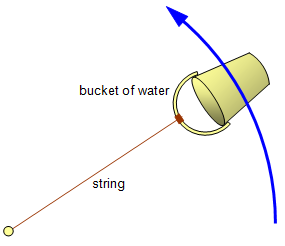 Motion in a Circle
The string will become slack when the Tension is equal to 0

 You can use the equation you found for tension to work out the value of θ at which this occurs…
a
O
T
θ
lcosθ
P
mgcosθ
θ
l
l-lcosθ
mgsinθ
A
mg
Set the tension equal to 0
Divide by mg (basically, the bracket must be 0)
Rearrange
4F
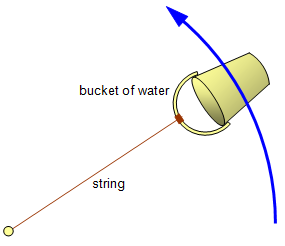 Motion in a Circle
a
O
T
θ
lcosθ
P
mgcosθ
θ
l
l-lcosθ
We already have an expression for the height above A, in terms of θ
mgsinθ
A
mg
Sub in the value of cosθ (often you won’t need to work out the angle itself, the ratio is more useful!)
Simplify
4F
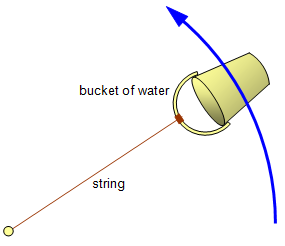 Motion in a Circle
x
P
90-x
x
O
θ
180 - θ
x
Angle x must be equal to 180 – θ…
A
To find the greatest height reached by the particle, we can use the work-energy principle again, starting at the point when the string becomes slack


To begin with it is helpful to draw a diagram of the velocity of the particle at the point it moves under gravity only


This will need to be resolved into horizontal and vertical components, so we need to work out an angle in the triangle…
4F
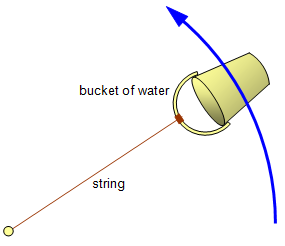 Motion in a Circle
x
P
90-x
x
O
θ
180 - θ
A
Before
Sub in values
Sub in values
Calculate
Simplify
Cosθ = -2/3
4F
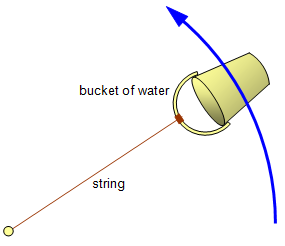 Motion in a Circle
x
P
90-x
x
O
θ
180 - θ
A
At its highest point, the only kinetic energy will be the horizontal part, as the vertical speed is 0…
After
Sub in values
Sub in values
You can work out cos (180-θ)
Calculate
Simplify
Use the expression for v2 and cosθ = -2/3
4F
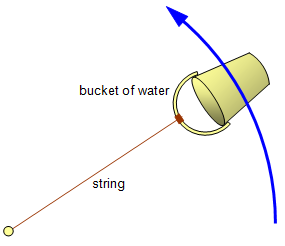 Motion in a Circle
x
P
90-x
x
O
θ
180 - θ
A
Now we can find the increase in height…
Divide by mg
Subtract 4/27l
Don’t forget to add on the height of 5/3l that the particle was at when the string became slack!
4F
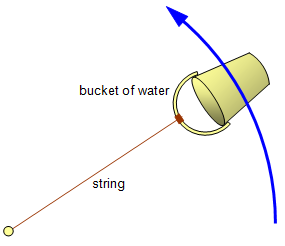 Motion in a Circle
a
R
You can solve problems where an objects does not have to stay on the circle

A smooth solid hemisphere with radius 5m and centre O is resting in a fixed position on a horizontal plane with its flat face in contact with the plane. A particle P of mass 4kg is slightly disturbed from rest at the highest point of the hemisphere. When OP has turned through an angle θ and the particle is still on the surface of the hemisphere, the normal reaction of the sphere on the particle is R.

Find an expression for R
Find the angle between OP and the upward vertical when the particle leaves the surface of the hemisphere
Find the distance of the particle from the centre of the hemisphere when it hits the ground
5m
θ
4g
Start by using energy equations to find an expression for v2
Before
Sub in values (‘slightly disturbed from rest’ implies initial velocity is effectively 0)
Sub in values
Calculate
Calculate
4F
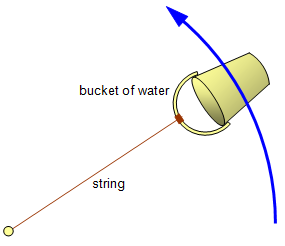 Motion in a Circle
a
R
You can solve problems where an objects does not have to stay on the circle

A smooth solid hemisphere with radius 5m and centre O is resting in a fixed position on a horizontal plane with its flat face in contact with the plane. A particle P of mass 4kg is slightly disturbed from rest at the highest point of the hemisphere. When OP has turned through an angle θ and the particle is still on the surface of the hemisphere, the normal reaction of the sphere on the particle is R.

Find an expression for R
Find the angle between OP and the upward vertical when the particle leaves the surface of the hemisphere
Find the distance of the particle from the centre of the hemisphere when it hits the ground
5cosθ
5m
θ
4g
Start by using energy equations to find an expression for v2
After
Sub in values
Sub in values
Calculate
Calculate
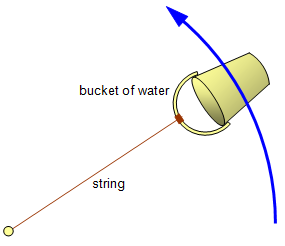 Motion in a Circle
a
R
You can solve problems where an objects does not have to stay on the circle

A smooth solid hemisphere with radius 5m and centre O is resting in a fixed position on a horizontal plane with its flat face in contact with the plane. A particle P of mass 4kg is slightly disturbed from rest at the highest point of the hemisphere. When OP has turned through an angle θ and the particle is still on the surface of the hemisphere, the normal reaction of the sphere on the particle is R.

Find an expression for R
Find the angle between OP and the upward vertical when the particle leaves the surface of the hemisphere
Find the distance of the particle from the centre of the hemisphere when it hits the ground
5m
θ
4g
Start by using energy equations to find an expression for v2

 Now set the equations equal and rearrange for v2
Divide by 2
Subtract 10gcosθ
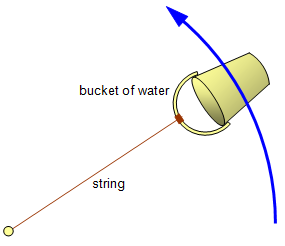 Motion in a Circle
a
R
You can solve problems where an objects does not have to stay on the circle

A smooth solid hemisphere with radius 5m and centre O is resting in a fixed position on a horizontal plane with its flat face in contact with the plane. A particle P of mass 4kg is slightly disturbed from rest at the highest point of the hemisphere. When OP has turned through an angle θ and the particle is still on the surface of the hemisphere, the normal reaction of the sphere on the particle is R.

Find an expression for R
Find the angle between OP and the upward vertical when the particle leaves the surface of the hemisphere
Find the distance of the particle from the centre of the hemisphere when it hits the ground
4gcosθ
θ
5m
θ
4gsinθ
4g
Now resolve towards the centre of the ‘circle’. Remember to split other forces (in this case the weight) into parallel and perpendicular components…
Use a different form
Sub in values (towards the centre = positive)
Rearrange to get R on its own
Simplify
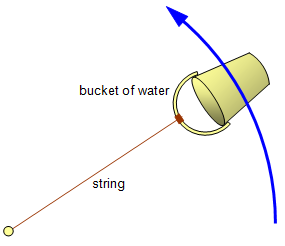 Motion in a Circle
a
R
You can solve problems where an objects does not have to stay on the circle

A smooth solid hemisphere with radius 5m and centre O is resting in a fixed position on a horizontal plane with its flat face in contact with the plane. A particle P of mass 4kg is slightly disturbed from rest at the highest point of the hemisphere. When OP has turned through an angle θ and the particle is still on the surface of the hemisphere, the normal reaction of the sphere on the particle is R.

Find an expression for R
Find the angle between OP and the upward vertical when the particle leaves the surface of the hemisphere
Find the distance of the particle from the centre of the hemisphere when it hits the ground
4gcosθ
θ
5m
θ
4gsinθ
4g
 The normal reaction will be 0 when the particle leaves the surface of the hemisphere…
Set R = 0
Factorise
The bracket must be 0
Rearrange
Inverse cos
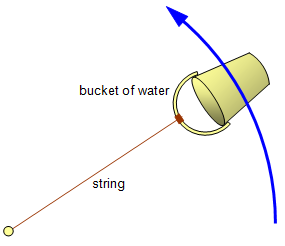 Motion in a Circle
a
R
You can solve problems where an objects does not have to stay on the circle

A smooth solid hemisphere with radius 5m and centre O is resting in a fixed position on a horizontal plane with its flat face in contact with the plane. A particle P of mass 4kg is slightly disturbed from rest at the highest point of the hemisphere. When OP has turned through an angle θ and the particle is still on the surface of the hemisphere, the normal reaction of the sphere on the particle is R.

Find an expression for R
Find the angle between OP and the upward vertical when the particle leaves the surface of the hemisphere
Find the distance of the particle from the centre of the hemisphere when it hits the ground
5sinθ
4gcosθ
θ
5m
θ
4gsinθ
4g
For the final part of the question, you can start by finding the particle’s distance horizontally from the centre, at the point it leaves the hemisphere’s surface…

Working out the value of sinθ at this point will also be very useful! (based on the fact that at this point, cosθ = 2/3)
Calculate using the exact value of sinθ
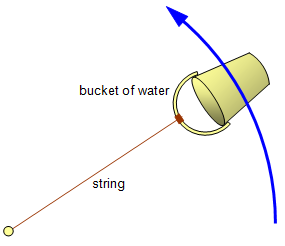 Motion in a Circle
a
R
You can solve problems where an objects does not have to stay on the circle

A smooth solid hemisphere with radius 5m and centre O is resting in a fixed position on a horizontal plane with its flat face in contact with the plane. A particle P of mass 4kg is slightly disturbed from rest at the highest point of the hemisphere. When OP has turned through an angle θ and the particle is still on the surface of the hemisphere, the normal reaction of the sphere on the particle is R.

Find an expression for R
Find the angle between OP and the upward vertical when the particle leaves the surface of the hemisphere
Find the distance of the particle from the centre of the hemisphere when it hits the ground
4gcosθ
θ
vsinθ
5m
θ
θ
4gsinθ
vcosθ
4g
You can also work out the particle’s velocity at this point, as well as the angle that it is travelling at…
Sub in the value of cosθ
Simplify right side
Square root
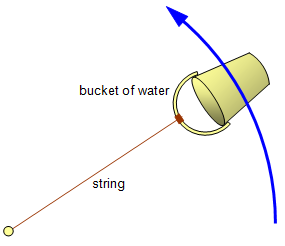 Motion in a Circle
You can solve problems where an objects does not have to stay on the circle

A smooth solid hemisphere with radius 5m and centre O is resting in a fixed position on a horizontal plane with its flat face in contact with the plane. A particle P of mass 4kg is slightly disturbed from rest at the highest point of the hemisphere. When OP has turned through an angle θ and the particle is still on the surface of the hemisphere, the normal reaction of the sphere on the particle is R.

Find an expression for R
Find the angle between OP and the upward vertical when the particle leaves the surface of the hemisphere
Find the distance of the particle from the centre of the hemisphere when it hits the ground
vsinθ
5m
θ
θ
vcosθ
With the velocity split into vertical and horizontal components, we can work out how long the particle will be airborne for

Therefore we can work out how far it will travel horizontally in that time, since the horizontal component will remain constant
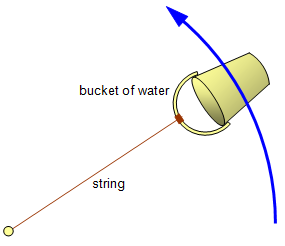 Motion in a Circle
You can solve problems where an objects does not have to stay on the circle

A smooth solid hemisphere with radius 5m and centre O is resting in a fixed position on a horizontal plane with its flat face in contact with the plane. A particle P of mass 4kg is slightly disturbed from rest at the highest point of the hemisphere. When OP has turned through an angle θ and the particle is still on the surface of the hemisphere, the normal reaction of the sphere on the particle is R.

Find an expression for R
Find the angle between OP and the upward vertical when the particle leaves the surface of the hemisphere
Find the distance of the particle from the centre of the hemisphere when it hits the ground
5cosθ
vsinθ
5m
θ
θ
vcosθ
Using SUVAT equations vertically…
Sub in (use the values of cosθ and sinθ to find exact values for s and u)
Rearrange into a quadratic form
Solve (the quadratic formula would be the easiest here!)
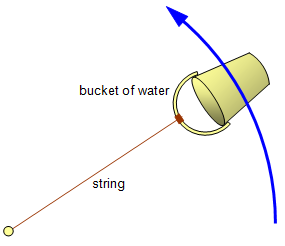 Motion in a Circle
You can solve problems where an objects does not have to stay on the circle

A smooth solid hemisphere with radius 5m and centre O is resting in a fixed position on a horizontal plane with its flat face in contact with the plane. A particle P of mass 4kg is slightly disturbed from rest at the highest point of the hemisphere. When OP has turned through an angle θ and the particle is still on the surface of the hemisphere, the normal reaction of the sphere on the particle is R.

Find an expression for R
Find the angle between OP and the upward vertical when the particle leaves the surface of the hemisphere
Find the distance of the particle from the centre of the hemisphere when it hits the ground
vsinθ
5m
θ
θ
vcosθ
The distance travelled horizontally will be the time we just worked out, multiplied by the horizontal speed of the particle…
Sub in values
Calculate
Summary
We have learnt how to answer problems relating to motion in a circle

We have seen how to correctly split up forces, as well as use new formulae

We have also seen how to use energy equations in many different situations!